Методическая разработка логопедического занятия
для учащихся 2 класса с ОВЗ,
 обусловленными задержкой психического развития.
Тема занятия: “Деревья”  
                                                                                             


                                                                                  
                                                                        Составила:                                                                                  учитель — логопед                                                                       Богданова                                                                                      Елена   Аркадьевна
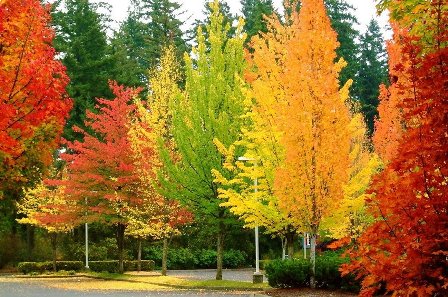 Осенний   лес
берёза
сосна
рябина
осина
ива
ель
дуб
липа
Дерево – многолетнее   растение
Строение   Дерева
Пальчиковая   гимнастика
“Назови   части   Дерева”
Повторение   пройденного   материала